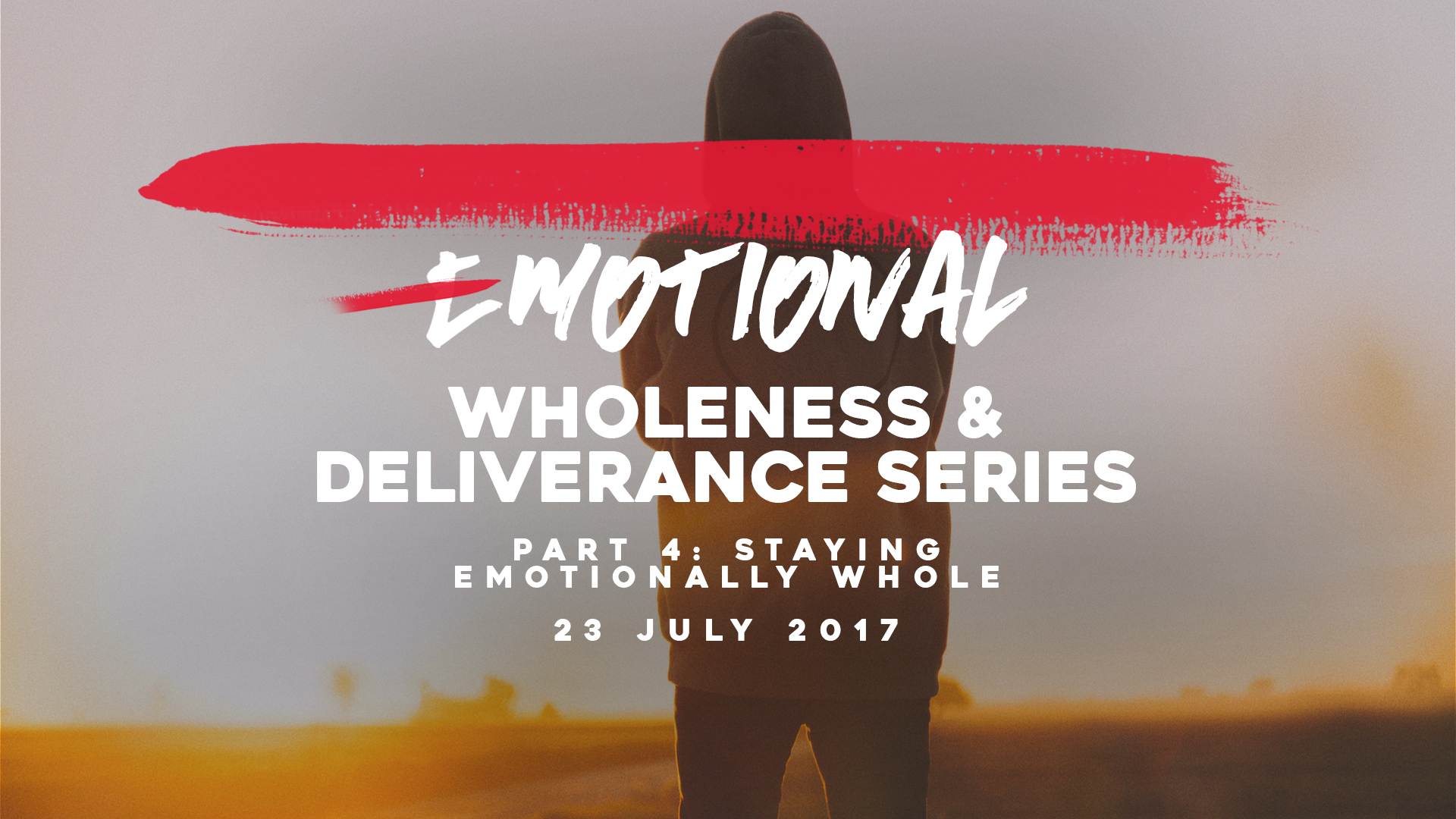 Staying Emotionally Whole
Staying Emotionally Whole
Four important spiritual disciplines:

#1, Renouncing Lies With The Truth Of The Word
#2, Speak Blessing, Cancel Curses
#3, Guard Against Negative Emotions
#4, Practice The Power of Forgiveness
Staying Emotionally Whole
#1, Renouncing Lies With The Truth Of The Word
Staying Emotionally Whole
#1, Renouncing Lies With The Truth Of The Word
John 8:44  
You are of your father the devil, and the desires of your father you want to do. He was a murderer from the beginning, and does not stand in the truth, because there is no truth in him. When he speaks a lie, he speaks from his own resources, for he is a liar and the father of it.
Staying Emotionally Whole
#1, Renouncing Lies With The Truth Of The Word
John 8:31-32
31 Then Jesus said to those Jews who believed Him, "If you abide in My word, you are My disciples indeed. 
32 And you shall know the truth, and the truth shall make you free."
Staying Emotionally Whole
#2, Speak Blessing, Cancel Curses
Proverbs 18:20-21
20 A man's stomach shall be satisfied from the fruit of his mouth; From the produce of his lips he shall be filled. 
21 Death and life are in the power of the tongue, And those who love it will eat its fruit.
Staying Emotionally Whole
#2, Speak Blessing, Cancel Curses
Numbers 6:22-27
22 And the LORD spoke to Moses, saying: 
23 "Speak to Aaron and his sons, saying, 'This is the way you shall bless the children of Israel. Say to them: 
24 "The LORD bless you and keep you; 
25 The LORD make His face shine upon you, And be gracious to you;
Staying Emotionally Whole
#2, Speak Blessing, Cancel Curses
Numbers 6:22-27
26 The LORD lift up His countenance upon you, And give you peace." ' 
27 "So they shall put My name on the children of Israel, and I will bless them."
Staying Emotionally Whole
#2, Speak Blessing, Cancel Curses
Jabez

1 Chronicles 4:9-10
9 Now Jabez was more honorable than his brothers, and his mother called his name Jabez, saying, "Because I bore him in pain.".
Staying Emotionally Whole
#2, Speak Blessing, Cancel Curses
Jabez

1 Chronicles 4:9-10
10 And Jabez called on the God of Israel saying, "Oh, that You would bless me indeed, and enlarge my territory, that Your hand would be with me, and that You would keep me from evil, that I may not cause pain!" So God granted him what he requested.
Staying Emotionally Whole
#2, Speak Blessing, Cancel Curses
Numbers 23:23  
"For there is no sorcery against Jacob, Nor any divination against Israel. It now must be said of Jacob And of Israel, 'Oh, what God has done!'
Staying Emotionally Whole
#2, Speak Blessing, Cancel Curses
Proverbs 26:2  
Like a flitting sparrow, like a flying swallow, So a curse without cause shall not alight.
Staying Emotionally Whole
#3, Guard Against Negative Emotions
#1, Let Jesus Carry Them Away
#2, Live in the place of peace
Staying Emotionally Whole
#3, Guard Against Negative Emotions
#1, Let Jesus Carry Them Away

Isaiah 53:4  
Surely He has borne our griefs And carried our sorrows; Yet we esteemed Him stricken, Smitten by God, and afflicted.
Staying Emotionally Whole
#3, Guard Against Negative Emotions
#2, Live in the place of peace

John 14:27
Peace I leave with you, My peace I give to you; not as the world gives do I give to you. Let not your heart be troubled, neither let it be afraid.
Staying Emotionally Whole
#3, Guard Against Negative Emotions
#2, Live in the place of peace

John 16:33
These things I have spoken to you, that in Me you may have peace. In the world you will have tribulation; but be of good cheer, I have overcome the world."
Staying Emotionally Whole
#3, Guard Against Negative Emotions
#2, Live in the place of peace

To walk in the peace, we must learn to 
(A)Keep our mind stayed on the Lord (Isaiah 26:3),
(B)Release everything to God 
in prayer (Philippians 4:6-8)
Staying Emotionally Whole
#4, Practice The Power of Forgiveness
Ephesians 4:31-32
31 Let all bitterness, wrath, anger, clamor, and evil speaking be put away from you, with all malice. 
32 And be kind to one another, tenderhearted, forgiving one another, even as God in Christ forgave you.
Staying Emotionally Whole
#4, Practice The Power of Forgiveness
Remember every time you forgive someone, 
you are being made whole. 

The hurt they inflicted loses 
its power to cause you pain.
Staying Emotionally Whole
#4, Practice The Power of Forgiveness
Job 42:10  
And the LORD restored Job's losses when he prayed for his friends. Indeed the LORD gave Job twice as much as he had before.
Staying Emotionally Whole
#4, Practice The Power of Forgiveness
Something powerful happened when Job prayed (released forgiveness, released blessing) for his accusers. 
The work of "The Accuser" against Job seems to have stopped the same time Job prayed for his accusers.
Staying Emotionally Whole
Four important spiritual disciplines:

#1, Renouncing Lies With The Truth Of The Word
#2, Speak Blessing, Cancel Curses
#3, Guard Against Negative Emotions
#4, Practice The Power of Forgiveness